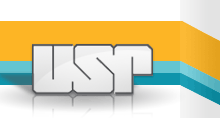 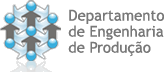 Edutainment: Jogue e Aprenda Motivado
Anderson de Andrade Santos
José Dutra de Oliveira Neto

Setembro 2010
1
Sumário
Introdução
Jogos em ambientes virtuais de aprendizagem 
Teoria Motivacional e Teoria da Carga Cognitiva
Material e métodos
Resultados esperados
Referências bibliográficas
2
Introdução
Taxa de crescimento de  96,9 % em 2008
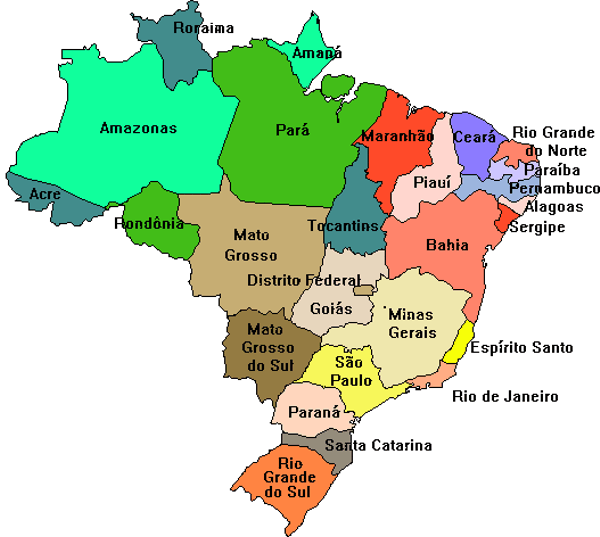 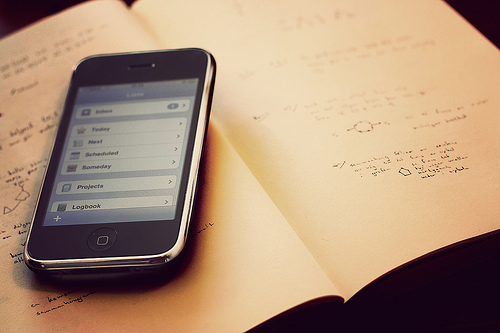 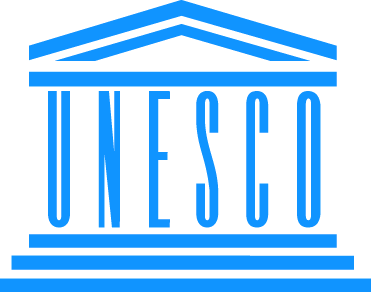 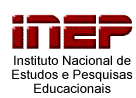 3
Treinando!
Inserir som
Inserir áudio
Inserir  hiperlink
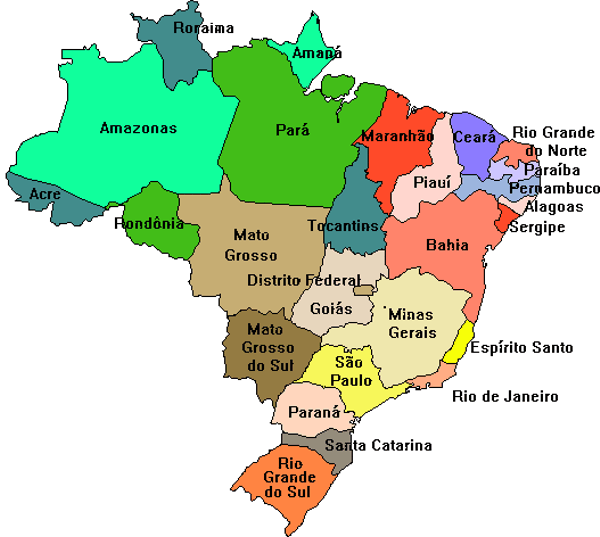 4
Introdução
Desmotivação
5
6
7
JOGOS EM AMBIENTES VIRTUAIS DE APRENDIZAGEM - JAVAs
8
JOGOS EM AMBIENTES VIRTUAIS DE APRENDIZAGEM - JAVAs
9
TEORIAS
Teoria Motivacional
John M. Keller 
Modelo ARCS
Teoria da Carga Cognitiva - TCC
Richard Mayer e Roxanne Moreno
Intrínseca;Natural e Externa
10
Material e métodos
ANÁLISE
TIPO DE PESQUISA
Local
Quantidade
Orientação
Questionário
	(Survey)
Instructional Materials Motivational Survey (IMMS)
Resultado
Quantitativa
Levantamento
AMOSTRA
COLETA DE DADOS
11
Resultados Esperados
12
Obrigado pela atenção.

Contatos: 
Anderson Andrade: ands1040@hotmail.com 
José Dutra: dutra@usp.br
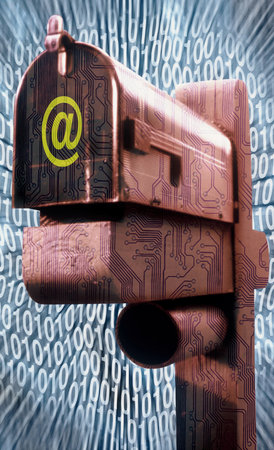 13
Referências Bibliográficas
ANG, C. , S.; ZAPHIRIS, P.; MAHMOOD, S. A model of cognitive loads in massively multiplayer online role playing games. Interacting with Computers, v.19 (2), pp.167-179, set. 2007.
Cheng, Y.C. ; Yeh, H.T. From concepts of motivation to its application in instructional design: Reconsidering motivation from an instructional design perspective, British Journal of Educational Technology, v. 40, n. 4, pp. 597–605, jun. 2009.
FILHO,R.L.L.S; MOTEJUNAS, P.R; HIPOLITO,O.; LOBO,M.B.C.M. A evasão no ensino superior brasileiro, Cadernos de Pesquisa, v.37, n.132, pp.641-659, set /dez. 2007.
GREDLER, M. Designing and evaluating games and simulations, Houston: Gulf, 1994.
Gollwitzer, P. M. Implementation Intentions: strong effects of simple plans. American Psychologist, v. 54, n. 7, pp. 493-503, jul. 1999. 
Huang, W; Huang, W.Y.; Diefes-Dux, H. e Imbrie, P.K. A preliminary validation of attention, relevance, confidence, and satisfaction model-based instructional material motivational survey in a computer-based tutorial setting.
British Journal of Educational Technology, v.37, pp. 243-259, mar. 2006.
INEP. Ministério da Educação e Cultura- MEC. Censo da Educação Superior 2008, Brasília, pp.1-55, set. 2009.
14
Referências Bibliográficas
Keller, J. M. Motivational design of instruction. In C. M. Reigeluth (Ed.),Instructional design theories and models: an overview of their current status. Hillsdale, NJ: Lawrence Erlbaum Associates, 1983.
________. Strategies for stimulating the motivation to learn. Performance and Instruction,v.26, pp. 1–7, out. 1987.
________. Motivation by design. Unpublished manuscript, Florida State
University, Florida. 1993.
________. First principles of motivation to learn and e (3)-learning. Distance Education, v. 29, pp.175-185, ago. 2008.
Kuhl, J. Action control: the maintenance of motivational states. In F. Halisch & J. Kuhl (Eds.), Motivation, intention and volition, Berlin: Springer pp. 279–291 1987
LIN, C.; JUAN.L. Applying motivational analysis in a web-based course. Innovations in Education and training International, v.46, pp. 91-103, fev. 2009.
MAYER, Richard. Multimedia Learning. Cambridge: Cambridge University Press. 2001.
MAYER, R.E.; MORENO, R. Nine ways to reduce cognitive load in multimedia Learning. Educational Psychologist, v.38 n.1, pp. 43–52. Mar. 2003
15
Referências Bibliográficas
MOOS,D.C.; MARROQUIN,E. Multimedia, hypermedia, and hypertext: Motivation considered and reconsidered. Computers in Human Behavior, v.26,p.265-279, maio 2010.  
NELSON, B.;ERLANDSON, B. Managing cognitive load in educational multi-user virtual environments: Reflection on design practice, Educational Technology Research and Development, v.56, pp.619–641, dez. 2008.
ORR, K e MCGUINNESS,C. 3D Games-Based Learning Environments in Northern Ireland Classrooms: What do the Teachers and Pupils Think of This Technology?. In: 2nd European Conference on Games Based Learning, Univ Oberta Catalunya, Barcelona, Espanha, oct. pp. 16-17, 2008. 
PANNESE, L.; CARLESI, M. Games and learning come together to maximize effectiveness: The challenge of bridging the gap, British Journal of Educational Technology, v.38(3), pp. 438-454, maio  2007.
PEREZ, P.R.A.; PEREZ, L.C.; AFONSO;M.C.G.; BENITEZ; J.T.B. Causas del abandono y prolongación de los estudios universitarios. Paradìgma, v.27, n.1, p.349-363. jan. 2006.
UNESCO. Relatório de monitoramento de educação para todos Brasil 2008, Brasília, pp.1-66, jan. 2008.
16
Referências Bibliográficas
_______. Estudio sobre la repitencia y deserción en la educación superior chilena, Caracas, IESALC, P. 1-55, abr. 2005.
Zimmerman, B. J.; e Martinez, P, M. Development of a structured interview for assessing student use of self-regulated learning strategies. American Educational Research Journal,v. 23, pp. 614-628, jan. 1986.
17